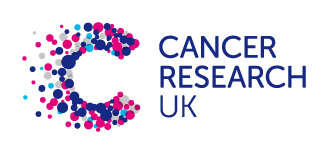 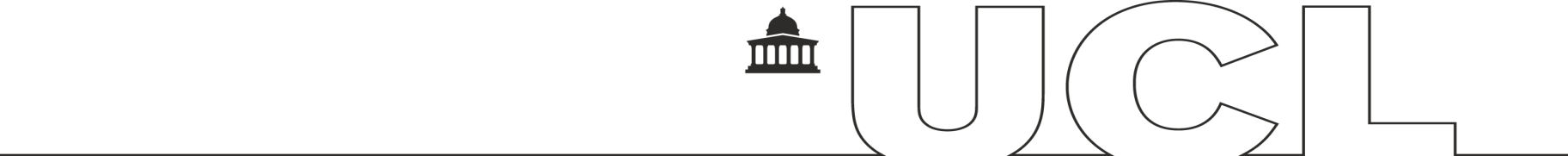 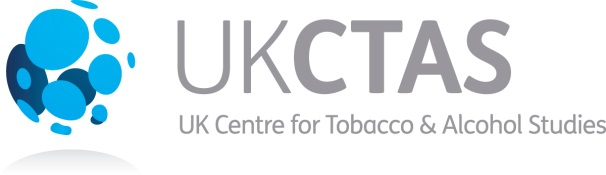 Upgrading stop-smoking service provision
Robert West
University College London
June 2015
@robertjwest
#UKNSCC
1
Declaration of competing interest
I undertake research and consultancy for companies that develop and manufacture smoking cessation medicines: including Pfizer, GSK and J&J
I am a trustee of the cancer prevention charity, QUIT
I am an advisor to the National Centre for Smoking Cessation and Training
My salary and most of my research is funded by Cancer Research UK
2
The 123         of effective stop-smoking support
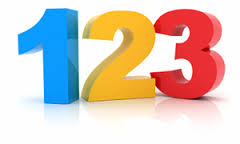 An effective stop-smoking service

provides optimum evidence-based support for quitting
is configured appropriately
records accurate and complete information on clients, the treatment provided, and outcomes
3
Oh yes, and 4 …
An effective stop-smoking service

provides optimum evidence-based support for quitting
is configured appropriately
records accurate and complete information on clients, the treatment provided, and outcomes
is promoted effectively
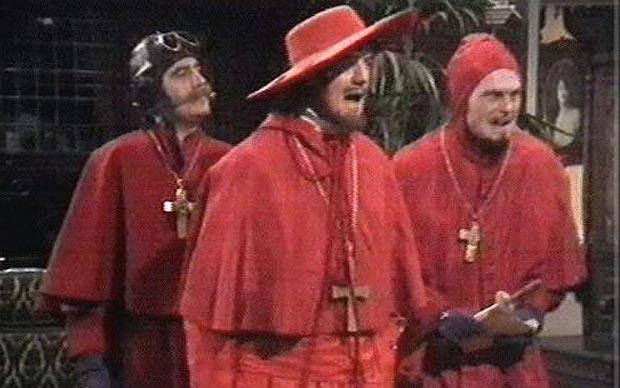 4
The 123 of optimum support
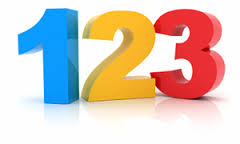 5
1 Medication

Offer varenicline or dual form nicotine replacement therapy – NRT (skin patch plus faster acting form) as standard

Follow NICE guidance on duration and dose, including extended use of varenicline and NRT as required

Engage with clients constructively on e-cigarette use
6
2 Behavioural support

Offer weekly face-to-face behavioural support sessions by fully trained, qualified and supervised specialist practitioners

Use evidence-based behaviour change techniques (BCTs) for at least 4 weeks following the quit date, scheduled for a total of at least 120 minutes
7
Key components
Set a very clear quit date at the first session, ideally within the next 2 weeks
Explain the ‘not a puff’ rule and the reason for it
Address key issues around medication usage, including side effects and the importance of adequate dosing
Use CO monitoring as a motivational tool
Praise abstinence
8
More key components
Support the client in planning how to avoid smoking triggers
Advise on coping with cravings
Ensure the client has plenty of opportunity to raise issues and concerns
Stress the importance of committing to attending all sessions
Explain how to obtain additional support as needed
9
3 Other stuff

The right staff, in the right premises, with the right infra-structure
10
The 123 of inadequate support?
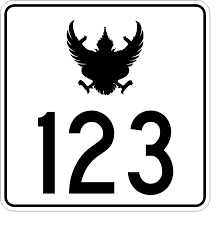 Offer of:
no medication
single form NRT
inadequate dose of NRT
a medication/NRT course that is less than 8 weeks
Sessions that are:
less frequent than once a week
do not continue at least 4 weeks beyond the quit date
do not last long enough to cover the key issues
Failing to adopt key behaviour change techniques
11
Oh yes and …
Lack of specialist supervision and training
12
It’s really not that hard …
13
if the service is adequately resourced ...
14
and the staff are adequately trained ...
15
and supported …
16
and motivated
17
Where to find the evidence
18
Randomised controlled trials

Hartmann‐Boyce, Jamie, et al. "Efficacy of interventions to combat tobacco addiction: Cochrane update of 2012 reviews." Addiction 108.10 (2013): 1711-1721.

Cahill, Kate, et al. "Pharmacological interventions for smoking cessation: an overview and network meta-analysis." Cochrane Database Syst Rev 5.5 (2013).
19
Population surveys

Brown, Jamie, et al. "Real‐world effectiveness of e‐cigarettes when used to aid smoking cessation: a cross‐sectional population study." Addiction 109.9 (2014): 1531-1540.

Kotz, Daniel, Jamie Brown, and Robert West. "‘Real‐world’effectiveness of smoking cessation treatments: a population study." Addiction 109.3 (2014): 491-499.

Kotz, Daniel, Jamie Brown, and Robert West. "Effectiveness of varenicline versus nicotine replacement therapy for smoking cessation with minimal professional support: evidence from an English population study."Psychopharmacology 231.1 (2014): 37-42.
20
Stop-smoking service data

Brose, Leonie S., et al. "What makes for an effective stop-smoking service?."Thorax 66.10 (2011): 924-926.

McDermott, Máirtín S., et al. "Factors associated with differences in quit rates between “specialist” and “community” stop-smoking practitioners in the English stop-smoking services." Nicotine & Tobacco Research 15.7 (2013): 1239-1247.

Michie, Susan, Sue Churchill, and Robert West. "Identifying evidence-based competences required to deliver behavioural support for smoking cessation."Annals of Behavioral Medicine 41.1 (2011): 59-70.

Brose, Leonie S., Andy McEwen, and Robert West. "Does it matter who you see to help you stop smoking? Short‐term quit rates across specialist stop smoking practitioners in England." Addiction 107.11 (2012): 2029-2036.
21
The importance of the specialist service: a tale of three services(with thanks to Emma Croghan)
What happened?
Service A
Specialist service decommissioned Jan 1 2014
Service B
Specialist service has not had management responsibility over pharmacy service but new provider brought in providing specialist service advisory support from 1 April 2014
Service C
Pharmacies and GP services were placed under specialist service control from 1 April 2013; specialist service took direct control of GP referral from 1 Jan 2014 and stopped drop-ins clinics.
Service A: Number of quit dates
Specialist service discontinued
Fall in numbers setting quit date from 2012/3 to 2014, p<0.001 by chisquared
Service B: Number of quit dates
New specialist service
providing advisory support
Chisquared for difference in Apr-Dec in each year p<0.001
Service C: Number of quit dates
Specialist service took over GP referral and ended drop in clinics
2013 data are prorated (x12/9) to a full year
One-one and GP throughput increased from 2013-2014, p<0.001
The importance of accurate and comprehensive monitoring
NCSCT Review
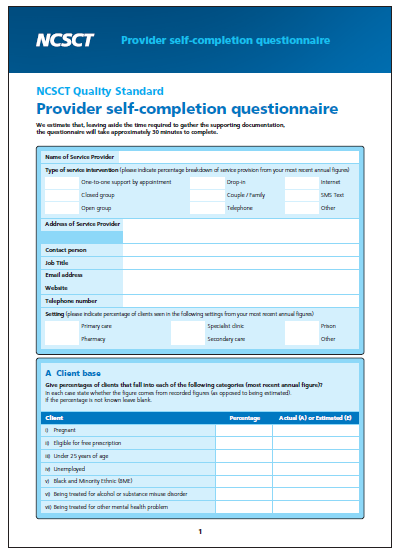 Vital that service is subject to independent review, including verification of quit rates
NCSCT Review process
self-completion form
independent check on claimed quits
28
The importance of primary care in promoting the service
Percent reporting having been offered help with stopping by GP
Base: People who smoked cigarettes in the past 12 months
Data from smoking toolkit study: www.smokinginengland.info
30
Lots of work to do to upgrade services: but how?
The 123 of getting people to do things
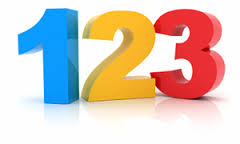 Prompt immediate action
Make it really easy and quick
Make it appealing
32
Oh yes, and …
Prompt immediate action
Make it really easy and quick
Make it appealing
If you can’t make people want to do it, make them need to do it
33
Key messages
There is a wealth of evidence about how to deliver effective stop-smoking support
Most stop-smoking services can improve by having a clear action plan for implementing this evidence
Specialist services are crucial to the whole enterprise
34
Oh yes, and …
Many lists should have more than 3 things in them
35
Thank you for listening
@robertjwest
#UKNSCC
36